BTEC Level 3 Applied Science
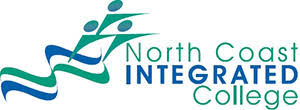 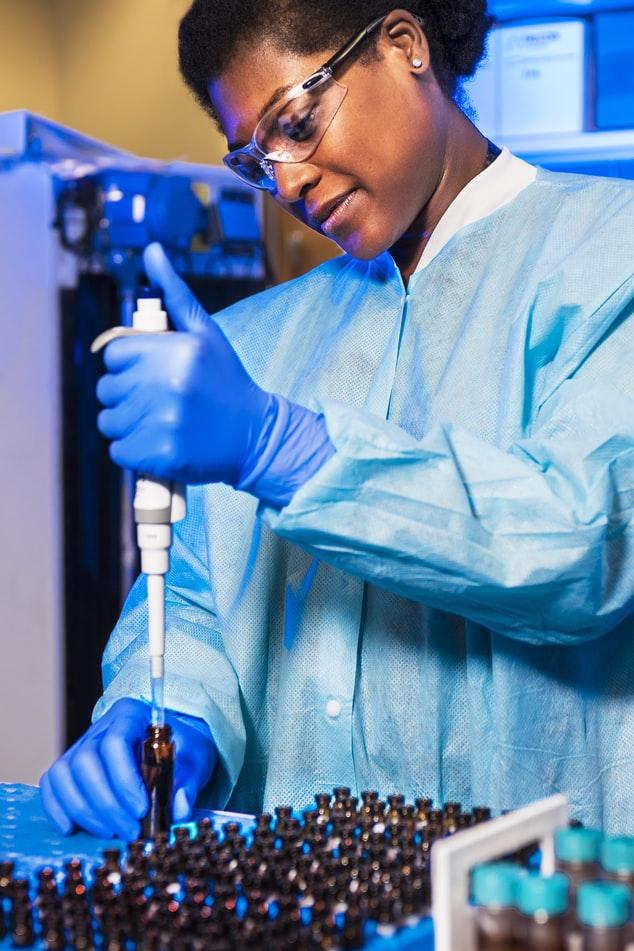 Why study Applied Science ?
2
Course aims
Applied Science will allow you to study how science is used in many different types of professions and industries.  The focus of the course is how science is used and how scientists and others use science in their work.  You will also learn how science contributes to our lifestyle and the environment in which we live. 
The course is designed to allow you to spend time in the laboratory, working on the kind of practical projects that may be undertaken by employees working in science-based industries.
Entry Criteria
Students wishing to follow Edexcel BTEC Level 3 Applied Science must achieve a grade C in GCSE Single or Double Award Science or equivalent and a C in Mathematics.
3
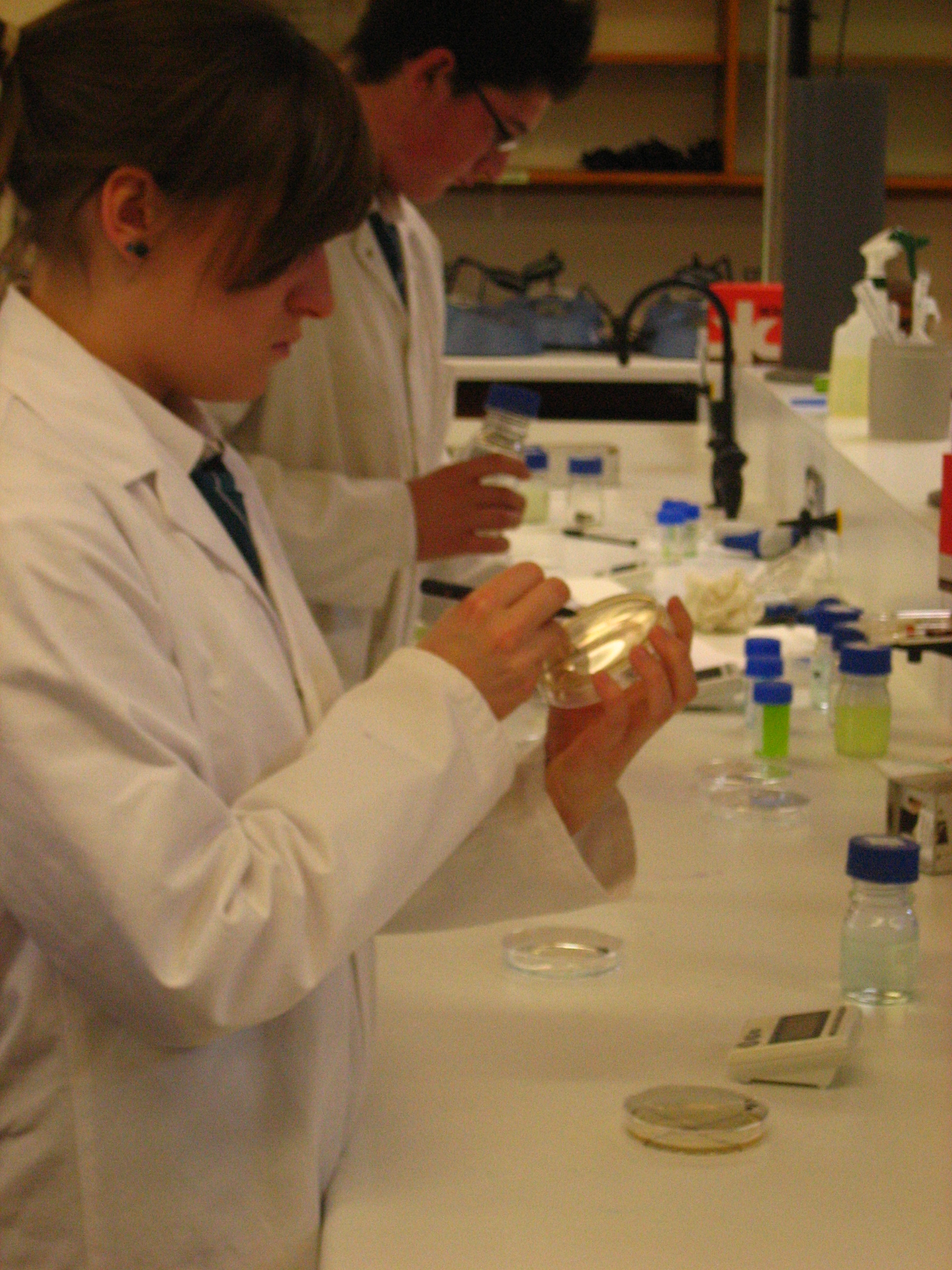 Course Content
Qualifications
BTEC Level 3 National Extended Certificate in Applied Science is equivalent to ONE A Level and comprises of 4 units to be completed in two years.

BTEC Level 3 National Diploma in Applied Science is equivalent to TWO A Levels and comprises of 8 units to be completed in two years.
5
Extended Certificate in Applied Science
Internal assessment (coursework) – 25% of BTEC
Practical Scientific 
procedures and techniques
3
1
8
2
Principles and Applications of Science I
External examination - 25% of BTEC
External examination – 33.3% of BTEC
Internal assessment (coursework) – 16.7% of BTEC
Science investigation 
skills
Physiology of human
Body systems
6
Diploma in Applied Science – Unit 1,2,3 and 8 plus the following units
External examination – 33.3% of BTEC
Principles and applications 
of Science II
6
4
10
5
Laboratory techniques
Internal assessment - 25% of BTEC
Internal assessment – 25% of BTEC
Internal assessment (coursework) – 16.7% of BTEC
Investigative project
Biological molecules
7
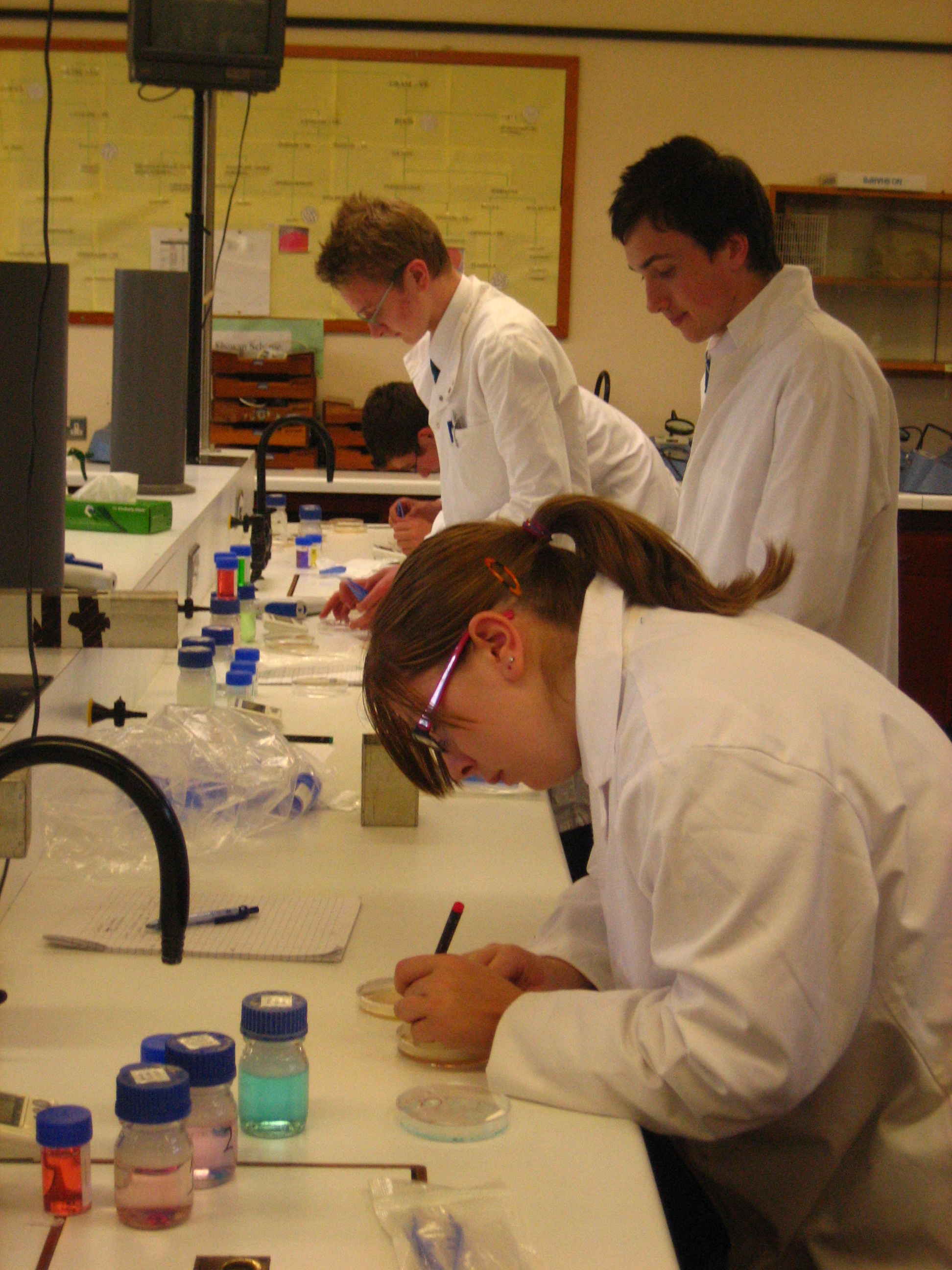 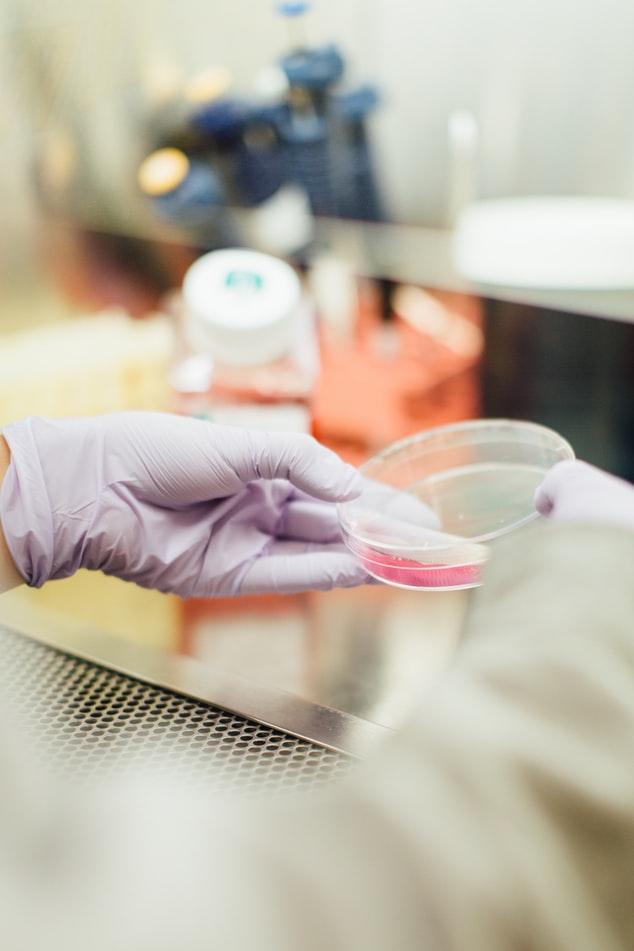 8
Award Grade
Distinction*   56 UCAS points
Distinction     48 UCAS points
Merit	           32 UCAS points
Pass 	           16 UCAS points
9
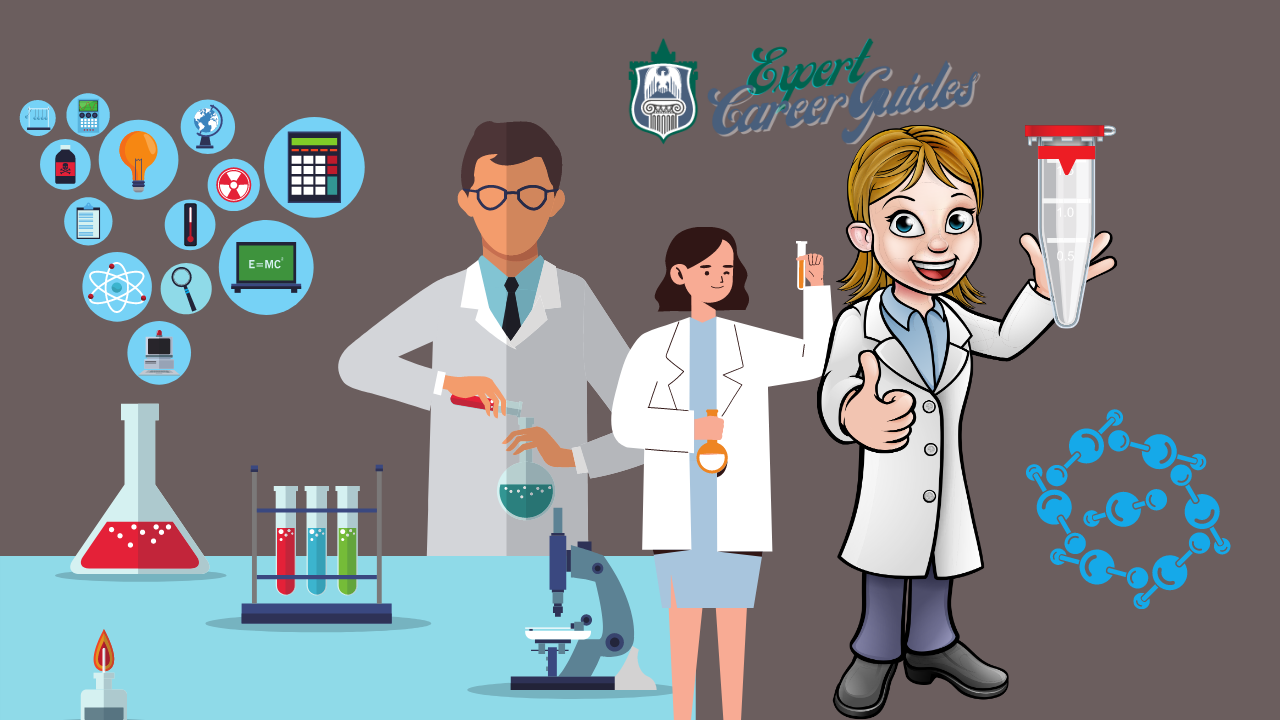 Careers
Both qualifications are currently acceptable as Science ‘A’ Levels on courses that do not specifically require ‘A’ level Science.
10
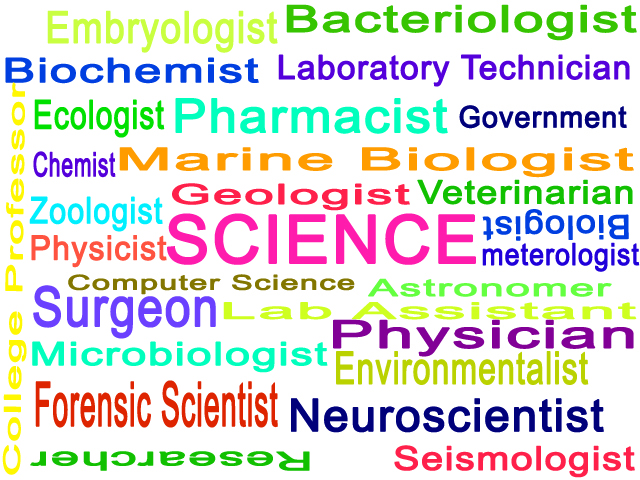 11
Any Questions?
Please feel free to send an email to Mrs Brown vbrown989@c2ken.net  
with any questions you have about BTEC Applied Science or by phone at school.
12